Small-q (i)SIS
Finding small vectors when the modulus is anomalously small
Léo Ducas [CWI, Leiden University] , Eamonn Postlethwaite [CWI]  , Thomas Espitau [PQShield]
The SIS problem
The Short Integer Solution Problem
Easy ? Just do Gaussian elimination on the matrix
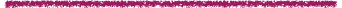 …
Lattice?
Lattice
“The better the basis, the easier my problem becomes”
“Finding short vectors in a lattice is hard !”
Lattice
Every lattice cryptographer ever
Ajtai ‘98
Okay, how does this relate to SIS?
SIS
Finding  short  vector  in
Orthogonal lattices and SIS
is a lattice !
Dimension 2 example
Dimension 2 example
Dimension 2 example
q-vectors, SIS and SIS*
q-vectors are given to us "for free”
we usually take
For coherence with ISIS , we look at SIS*
(Excluding all solutions in           )
SIS
Finding  short  vector  in
Orthogonal lattices cosets and Inhomogeneous SIS
is a lattice !
Orthogonal lattices cosets and Inhomogeneous SIS
is a lattice coset!
ISIS
Finding  short  vector  in
Dimension 2 example
Dimension 2 example
Dimension 2 example
How to solve (I)SIS(*)
Starting point: easy basis of the lattice
Starting point: easy basis of the lattice
Starting point: easy basis of the lattice
Starting point: easy basis of the lattice
Starting point: easy basis of the lattice
Starting point: easy basis of the lattice
Starting point: easy basis of the lattice
Starting point: easy basis of the lattice
Dimension 2 example
Generic methods to find (relatively short) bases
Gives the subexp-subexp time/approximation tradeoff:
Solves SIS as soon as
Lattice reduction
LLL (1982), BKZ (1993), Slide-Red (2008), SD-BKZ(2020), …
norm <                in time
Gauss reduction in two dimensions >> lattice reduction in dimension n
Predicting lattice reduction
lattice reduction is hard to analyse and to predict
Profile of basis
>> need an easier object than the full basis
“1-dimensional” measure of quality : 
length of Gram-Schmidt vectors
>> profile <<
What is the profile of the initial basis
First order approximation: GSA on q-ary lattice
Good for highly reduced bases (large block size)
length of Gram-Schmidt vectors has geometric decay after the reduction
(linear decay in log-scale)
What is the profile of the initial basis
What’s in between?
Another “Z” !
The Z-shape
Zone-I
Zone-II
Zone-III
How is this relevant to SIS?
costs
For “free” , we can sieve in any sublattice of rank
Exploiting the Z-shape via lifting
Exploiting the Z-shape via lifting
Sieving in the block gives vectors of shape
>> How to lift them to the original lattice ?
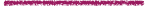 Exploiting the Z-shape via lifting
Sieving in the block gives vectors of shape
>> How to lift them to the original lattice ?
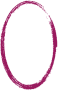 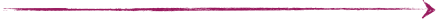 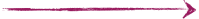 Dimension 2 example (last one !)
Game over !
Dimension 2 example (last one !)
Play again ? ( with sieving)
Dimension 2 example (last one !)
Dimension 2 example (last one !)
What happened here ?
Some of the lifts works, some doesn’t….
Good lifts are the one falling in the ball of acceptance
If the lifts are uniform mod q …
What happened here ?
The probability of having a good lift is proportional to the intersection:
Intersection you said?
Sometimes it’s easy…
Intersection you said?
Sometimes it’s less easy…
Intersection you said?
We want to count the number of points from the square landing in the ball.
Combinatorics says: “the enumerator function is better understood as generating series”
Number theory says: “to understand numbers, look at the                      series”
Here’s the Theta
Also re-sums as:
Theta in dim 2
Pack them in an 
exponential generating series
Count the number of points of given norm²
0 -> 1
2 -> 4
5 -> 8
1 -> 4
4 -> 4
8 -> 4
Theta in dim 2, truncated
To compute the number of points in the intersection :
More generally
(Efficiently computable recursively)
All in all
Complexity in practice
1- Estimate the profile of the reduction of the basis of the SIS
Predicts the geometry of the sublattice in which we sieve
The profile can be simulated efficiently
2- Estimate the probability of repetition using box/ball intersection
Done numerically using the theta series computation
>> CRYPTO’22 paper : “Compressing hash-and-sign lattice based signatures”
Practical implications
Espitau et al. proposed to reduce the size of q to reduce the global bandwidth of the signatures
Where do we find (I)SIS in the wild ?
>> in Hash-and-Sign signatures (Falcon, Mitaka,…)
Why would q be small ?
Practical implications
(!!!)This breaks on a laptop in a weekend dozen of seconds…
Practical implications
Extremal values of q are seriously reducing the security
Attack also extends to the “distortion” technique of [CRYPTO’22] 
for its most extreme parameters
Be very cautious when using small modulus in SIS related problems
There are ways to circumvent the attack (having a verification for both the infinity and 2 norms)
Take-away
BUT
There was the overstretched regime, now brace yourself for the understretched regime !
This work only presents a possible exploitation of the Z-shape and lifting, numerous optimisations are possible